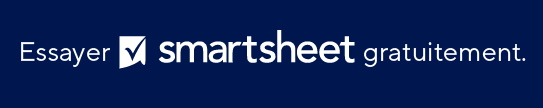 MODÈLE DES RISQUES, DES OPPORTUNITÉS ET DES MENACES - EXEMPLE
Buts de l’analyse
forces
faiblesses
Axé sur le consommateur : Nous pouvons vendre des produits numériques uniquement à des clients du monde entier.
Axé sur les affaires : Nous pouvons intégrer la technologie de la chaîne de blocs et accepter toutes sortes de paiements numériques.
Déterminer si une expansion dans le métavers est bénéfique pour notre entreprise.
Infrastructure en phase de démarrage : Il y aura un nombre important de problèmes liés à la croissance 
Pas de mentors ou d’experts : Parce que le métavers est nouveau, il n’y a pas de mentors ou d’experts éprouvés pour nous guider.
Fo
Fa
Évaluation et étapes suivantes
O
M
Sécurité : Les connaissances en matière de cybersécurité et de risques de piratage dans le métavers sont insuffisantes.
Criminalité et harcèlement : Il est difficile de faire respecter les règles et les lois dans un espace numérique.
Expansion numérique : Nous avons l’occasion de toucher un public beaucoup plus large (c’est-à-dire international).
Nouveaux flux de revenus : Nous pouvons créer de nouvelles gammes de produits numériques et réels et nous préparer à la croissance et à l’évolution futures.
Commencez un essai et poursuivez les recherches. Examinez les opportunités publicitaires et les coûts de vitrine virtuelle. Rencontrez un représentant du métavers sur les politiques de sécurité et juridiques.
opportunités
menaces
MODÈLE DES RISQUES, DES OPPORTUNITÉS ET DES MENACES
Buts de l’analyse
forces
faiblesses
Force 1
Faiblesse 1
Buts
Fo
Fa
Évaluation et étapes suivantes
O
M
Opportunité 1
Menace 1
Évaluation et étapes suivantes
opportunités
menaces